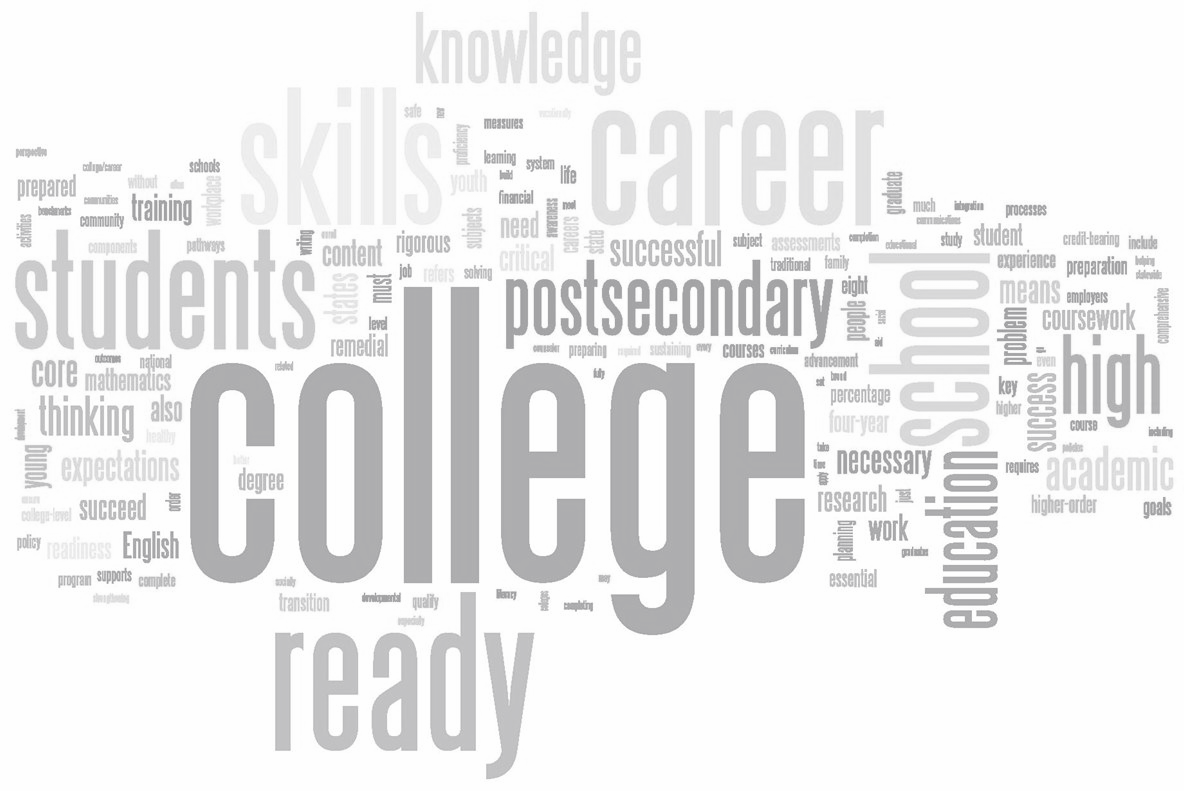 College and Career Research
11th grade lesson- First Lesson
Students will:
understand the implications of post-secondary education in their future. 
have the opportunity to explore postsecondary opportunities with Naviance resources.
identify possible careers and related majors.
Objectives
Step 1:	Go to rhs.hcpss.org
Step 2:	Go to bottom of page and click on Naviance
Step 3:	Use same username and password that you use to log onto computer.
Step 4:	Go to About me and then profile and then click on pencil  to update your email.
Step 5:	Check out your GPA and PSAT scores
Stop and wait for everyone else!
Naviance Task
Before we get started, 
we will play a quick game of….
I
N
O
G
B
Students will go around with their game card and find students who meet a category on the bingo game.  
Once they find a student that matches a box on their game card, that person would initial the box.
Once the box is initialed, the player will move on to the next person.   
First player with the most initials on the game card, WINS.
GO!
READY!
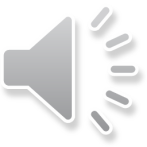 What did you learn about someone else?
Is there anything that surprised you about someone? 
Why are we playing a Bingo game related to post high school planning?
Thoughts?
Two Year College
Military
Vocational School/Training
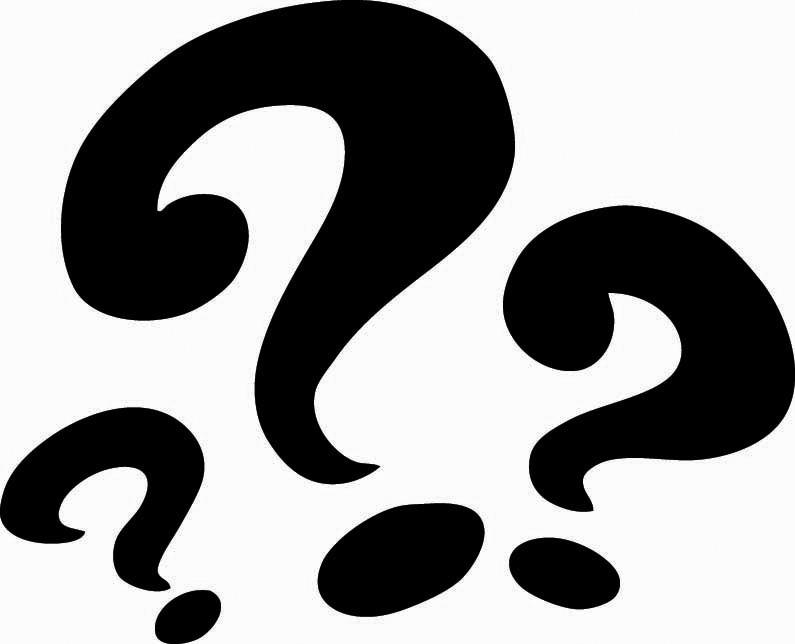 Apprenticeship
Work
Four Year College
POST HIGH SCHOOL PLANNING
You want to buy a car… 
What are the key factors you are looking for a car?
Style
Speed
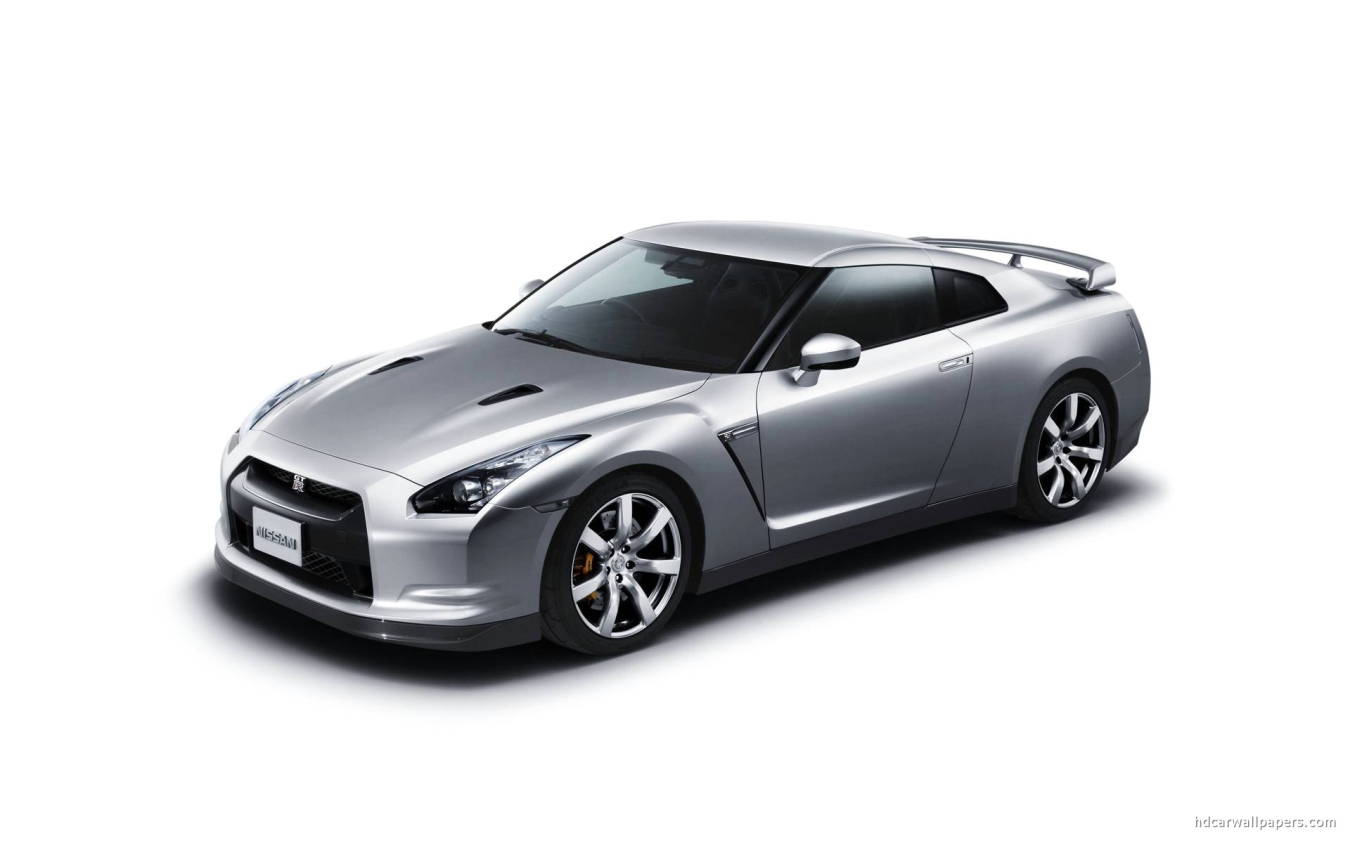 Cost
Reputation
Brakes
Safety rating
Color
Features
WHAT INFORMATION DO I EXPLORE WHEN LOOKING AT COLLEGES?
School benefits
Diversity
Cost
School Culture
Geographic Location
School Size
Food
Researching a College
Dorms
Major
Graduation rates
Retention rates
Job outlook
Job placement
Alumni Network
Average student debt
DIGGING DEEPER
What are most important factors to me?
How will my grades and SAT scores impact admission?
What are my career goals?
What obstacles do I have?
What help do I need?
Who can help me?
POST HIGH SCHOOL EXPLORATION
[Speaker Notes: Factors:  Size, Location, Majors, Activities, Cost, Diversity, Support Services]
Review the stats of a specific college (things to look for)
Retention Rate
Graduation Rate
Cost (in-state vs. out-of-state)
Size
Do they have your potential major?
Where can you find this information
School Data
What do you need to do this year to prepare for post high school?
CREATING A TO DO LIST